ФЕДЕРАЛЬНАЯ АНТИМОНОПОЛЬНАЯ СЛУЖБА
АДМИНИСТРАТИВНОЕ ОБЖАЛОВАНИЕ В СТРОИТЕЛЬСТВЕ
Чувашское УФАС России, 2016
НОВОЕ В ЗАКОНОДАТЕЛЬСТВЕ
С 2016 года по короткой процедуре статьи 18.1 Закона о защите конкуренции ФАС России рассматривает жалобы на акты, действия (бездействие) уполномоченных в строительстве органов власти и организаций, осуществляющих эксплуатацию инженерных сетей.
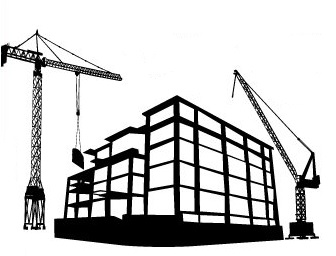 2
НОВОЕ В ЗАКОНОДАТЕЛЬСТВЕ
Предприниматели могут жаловаться на административные барьеры:
незаконный отказе в приеме документов;
предъявление не установленных НПА требований;
нарушение сроков осуществления             процедур;
понуждение осуществить процедуры
за рамками «исчерпывающих перечней».
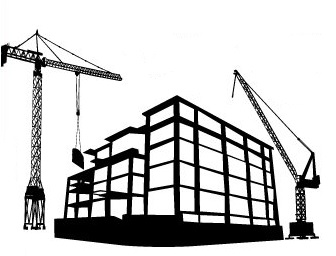 3
ИСЧЕРПЫВАЮЩИЕ ПЕРЕЧНИ
Жалобы 
рассматриваются в
рамках утвержденных
Правительством России
исчерпывающих 
перечней процедур в
сферах строительства.

	В сфере жилищного строительства перечень утвержден в 2014 году постановлением № 403 и включает 139 процедур.
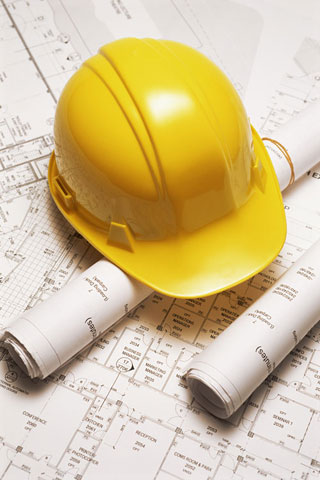 4
Обжалуемые действия
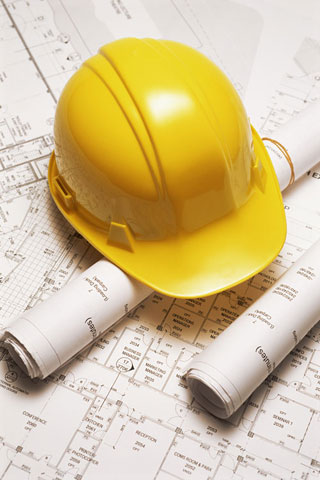 Акты и (или) действия органов власти 
либо иных организаций, участвующих в предоставлении гос. или мун. услуг, и их должностных лиц:

-нарушение установленных сроков;

- предъявление требования осуществить процедуру, не включенную в исчерпывающий перечень
5
Обжалуемые действия
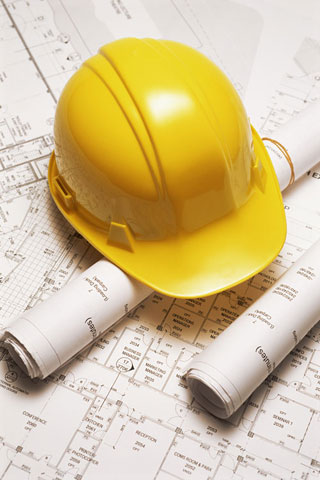 Организации, осуществляющие эксплуатацию сетей, и их должностных лиц:

- отказ в приеме документов;

 предъявление к заявителю и его документам, требований, не установленных законодательством;

-нарушение установленных сроков;

- предъявление требования осуществить процедуру, не включенную в исчерпывающий перечень
6
Реестр описаний процедур
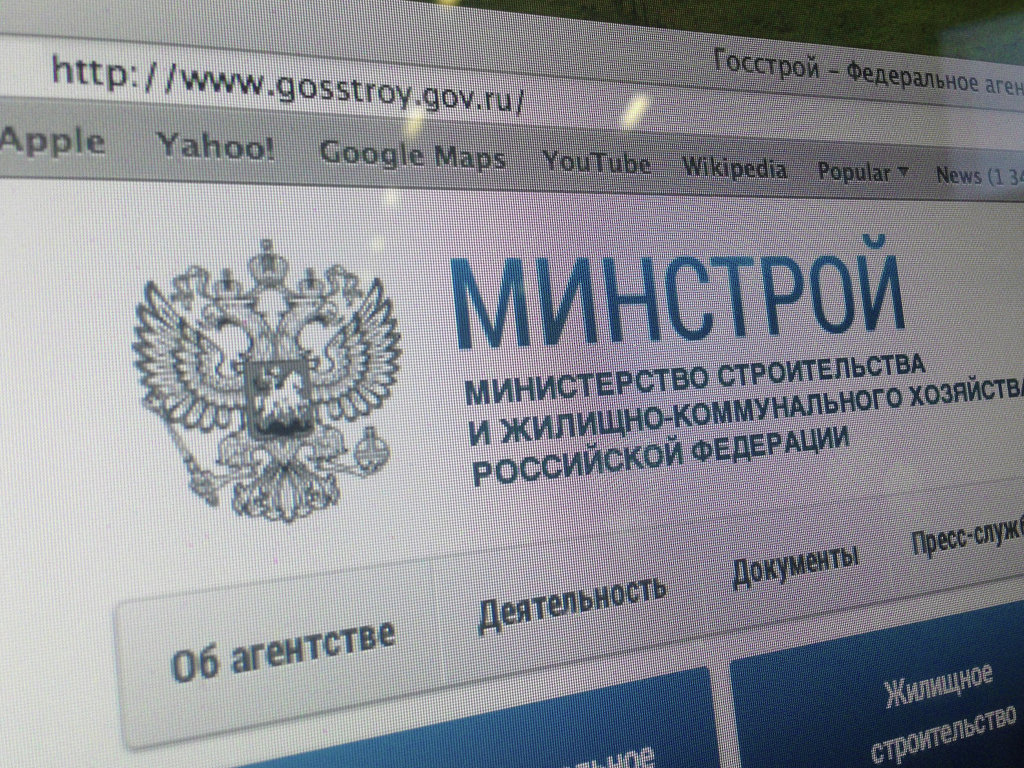 Реестр описаний процедур, включенных в исчерпывающий перечень, содержит:
описание случаев когда требуется проведение процедуры;
 перечень документов от заявителя;
 перечень документов, получаемых заявителем;
 основания для отказа в принятии завления;
 основания приостановления;
 основания для отказа в выдаче заключения, в т.ч. отрицательного, для непредставления разрешения или иной форме;
 срок проведения процедуры;
 сведения об органе, организации, осуществляющей процедуру
7
Сроки обжалования
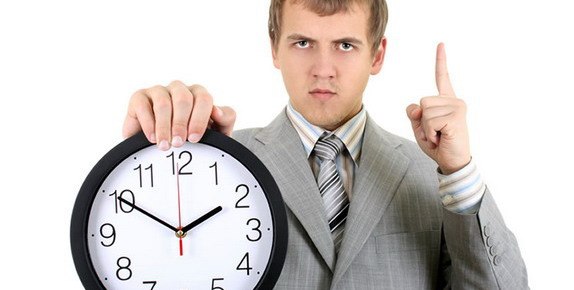 Не позднее 3 месяцев со дня принятия акта и (или) совершения действия (бездействия)
8
Сроки рассмотрения
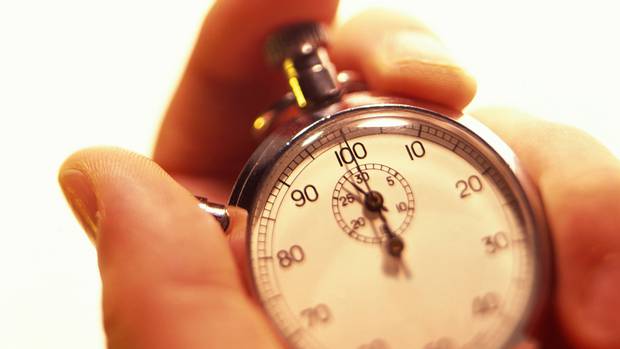 7 + 7
9
СПАСИБО ЗА ВНИМАНИЕ!
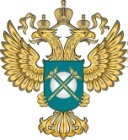 www.fas.gov.ru
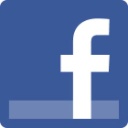 FAS-book
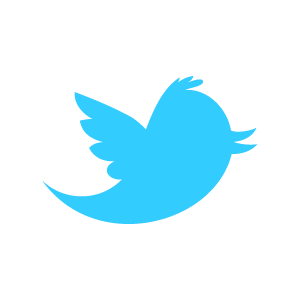 rus_fas
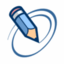 fasovka